Dny v týdnu
pondělí (n.)			

úterý (n.)

středa (f.)

čtvrtek (m.)

pátek (m.)

sobota (f.)

neděle (f.)
Kdy? ⇨ v + akuzativ
v pondělí

v úterý 

ve středu

ve čtvrtek

v pátek

v sobotu

v neděli
Verb aspect
imperfective (uncompleted actions, actions in progress, repeted actions)
perfective (completed actions)

Píšu email. (imperfective)
			X
Napíšu email. (perfective)


Učím se každý den. (imperfective)
			X
Anatomii se naučím za jeden den. (perfective)
Ways of forming acpect pairs
1)Prefixation
Platit (impf.) – zaplatit (pf.)
Dívat se (impf.) – podívat se (pf.)
Vidět (impf.) – uvidět (pf.)

2) Suffixation
Kupovat (impf.) – koupit (pf.)
Vracet se (impf.) – vrátit se (pf.)

3) Irregular pairs with stem changes
Brát (impf.) – vzít (pf.)
Doplňte slovesa ve správném tvaru:

vracet se-vrátit se
____________ mi zítra tu knihu, Jano?
V pondělí se vždy __________ domů pozdě. (já)

kupovat–koupit
Radka každý den ____________ chleba a rohlíky.
Petře, _____________ si to auto? 

platit-zaplatit
V obchodě vždy ___________ v hotovosti. (já)
_______________ tu večeři, Pavle?

dívat se-podívat se
Každý večer se ____________ na televizi. (my)
_____________ se na mou esej?
Jít, jet – future tense
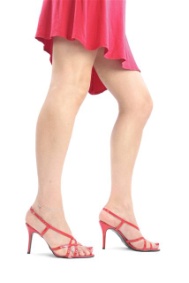 1) JÍT 
Jdu (present tense): Jdu na koncert.
Půjdu (future tense): Zítra půjdu na koncert.
Přijdu (future tense): Přijdu brzy.
Odejdu (future tense): Odejdu za dvě hodiny.

2) JET
Jedu (present tense): Jedu na kole.
Pojedu (future tense): Pojedu na hory.
Přijedu (future tense): Přijedu v pondělí.
Odjedu (future tense): Odjedu za dvě hodiny.
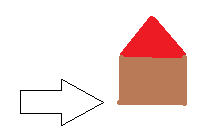 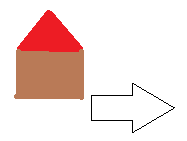 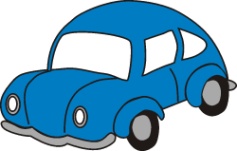 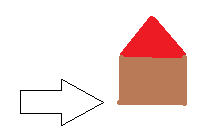 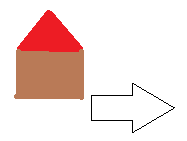 Nastupuju do auta (gen.) x vystupuju z auta (gen.)
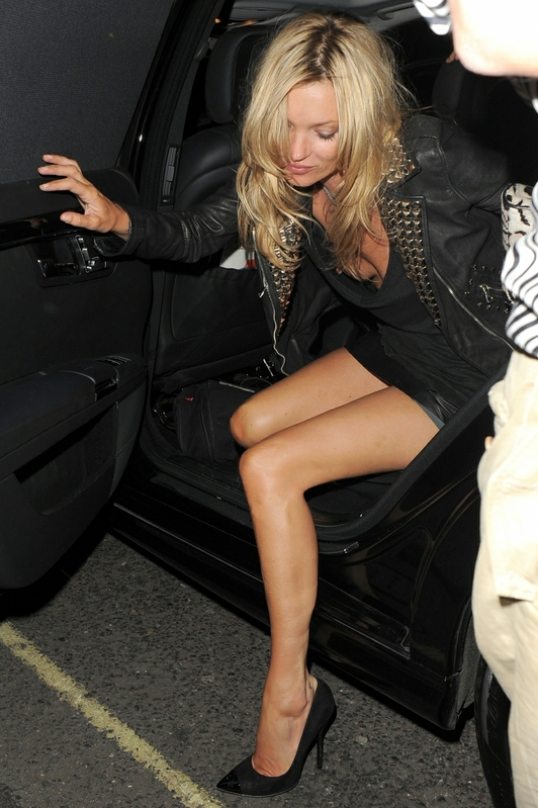 Kam jdeš?
1) NA + accusative
M: na výlet, na koncert, na piknik, na tenis, na fotbal
F: na procházk_, na fakult_, na universit_, na pošt_, na káv_/kafe
N: na nádraž_, na náměst_ na piv_ 

2) DO + genitive
E.g. Do obchodu, do Prahy
NA x DO
NA + accusative:
Open and unlimited space, actions, activities
and some public institutions

DO + genitive:
Closed or limited space (including continents,
most countries, cities, villages, shops, etc.)
Jdu/jedu na nebo do…?
škola				angličtina
nástupiště			fakulta
práce				kancelář
banka				lekce
Slovensko				nemocnice
Amerika				třída
divadlo				kino
Německo				kavárna
Genitive  in singular
1) Hard or neutral consonants:
Mi: -u: do obchodu, do vlaku, do hotelu
F: -y: do Prahy, do Kanady, do Evropy
N: -a: do města, do Brna, do divadla

2) Soft consonants; F + N ending in –e; Mi + F ending in –l
Mi: -e: do pokoje
F: -e: do stříně, do restaurace, do postele
N: -e: do moře
Odkud jdeš/jedeš?
Z/ZE + genitive

škola				angličtina
nástupiště			fakulta
práce				kancelář
lekce				banka	
Slovensko				nemocnice
Amerika				třída
divadlo				kino
Německo				kavárna
Odkud jsi?
Z/ZE + genitive

Řecko			
Brno			
Skotsko
Portugalsko
Londýn
Kanada
Praha
Slovensko
Kypr
Chicago
Modal verbs + infinitive
MUSET = must, have to (Už musím jít.)

SMĚT = may (Smím odejít?)
		= to be allowed to (Smím tady zůstat.)

MOCT = can – permission (Můžu se dívat na televizi?)
		 = can - possibility (Můžete tam jít.)

UMĚT = can - ability, to know, to know how to
Umím plavat. ⇨ UMĚT + INFINITIV
Umím česky. ⇨ UMĚT + ADVERB (a language)

CHTÍT = to want (Chci jít domů.)

MÍT = to be to, should, ought to (Mám už jít domů.)
Muset, smět, umět – like mluvit  (3rd conjugation)Moct - like jet (4th conjugation – irregular verbs)Chtít – like jet (BUT special endings in 1st person of sg. + 3rd person of plural)
Sg.					Pl.
1. Musím, smím, umím	1.____________________
2.____________________	2.____________________
3.____________________	3. Musí/musejí, smí/smějí, 					umí/umějí

Sg.
1. Můžu/mohu		1.____________________
2.___________________	2.____________________
3.___________________	3. Můžou/mohou

Sg.
1. Chci			1.____________________
2.___________________	2.____________________
3.___________________	3. Chtějí
Negative forms of model verbs
NE + modal verb:
E.g. Nemusím, nesmím, nemůžu, neumím

English vs. Czech:
I must/have to. = Musím.
I do not have to. = Nemusím.
I must not. = Nesmím.
Čím pojedete/jedete?
Pojedu/jedu + instrumental:
vlakem (m.)
autobusem (m.)
taxíkem (m.)
trolejbusem (m.)
autem (n.)
tramvají (f.)

Poletím/letím + instrumental:
letadlem (n.)

M + N ⇨-em
F: 1) Soft consonant ⇨ -í
	 2) Hard consonant ⇨ -ou
Other examples with instrument
Píšu tužkou a perem.
Jím příborem.
Myju se teplou vodou.
⇨instrument in Czech, with in English

Do kina půjdu s Alenou.
Pojedu s přítelkyní.
Jedeš sám, nebo s přítelem? 
⇨s/se + instrument in Czech, with in English
(Buď) – nebo = either – or
(Buď) pojedu do Prahy nebo do Brna.


(Ani) – ani = neither – nor
Do Prahy nepojedu (ani) v sobotu ani v
neděli.